Продвинутая аналитика запросов по звонкам
Юрий Батиевский
Содержание
Жизненный цикл клиента и комплексная аналитика всех действий пользователя
Динамический коллтрекинг – инструментарий для отслеживания запросов по звонкам
Кейс: выстраиваем систему с качественной оценкой эффективности поисковых запросов
2
Юрий Батиевский
Жизненный цикл клиента
3
Юрий Батиевский
Кто принес нам этот заказ?
Старый подход:
Яндекс.Метрика – прямой вход
Google Analytics – поиск Google
Подход с учетом атрибуции
Первый источник – поиск Яндекса
Последний непрямой – поиск Google
Линейный – все по 25%
А если бы мы фиксировали звонки и смотрели на атрибуцию, то:
Последний непрямой – контекст
Последний – контекст
Линейный – Яндекс и контекст по 50%
4
Юрий Батиевский
Жизненный цикл клиентов
Первый контакт!
(по телефону)
5
Юрий Батиевский
[Speaker Notes: Если мы не зафиксировали тут звонок, то мы можем считать неверно.]
Наша задача отследить первый контакт
В момент первого контакта с клиентом мы понимаем, что у него есть потребность, понимаем кто он и получаем его контактные данные!





Дальнейшие заходы на наш сайт будут существенно зависеть от результатов первого контакта.
6
Юрий Батиевский
4 различных проекта – цепочки из 1 входа
7
Юрий Батиевский
[Speaker Notes: КР-Бор-Сев-ТД]
Цепочки более 1 входа (последний не прямой)
8
Юрий Батиевский
[Speaker Notes: КР-Бор-Сев-ТД]
Напрашиваются выводы
Некорректное отслеживание источников приводит к неправильной оценке их эффективности
Для SEO это может стать причиной продвижения неправильных запросов

Нужно видеть всю цепочку действий пользователя, включая звонки
Все большую роль играют мультиканальные последовательности
9
Юрий Батиевский
Может хватит только заказов на сайте?
А может быть нам хватит только той выборки, которая заказывает на сайте? Возможно, но:

Ваш бизнес может быть заточен под звонки и/или требовать уточнений деталей перед заказом
Часть пользователей все таки могут сначала звонить
Надо понимать есть ли отличия в поведении звонящих и сразу делающих заказ на сайте
10
Юрий Батиевский
Пример – продажа услуг
Основная масса заказов идет по звонкам
В любом случае необходимы уточнения, сразу рассчитать стоимость и оплатить нельзя
11
Юрий Батиевский
А как ведут себя поисковые запросы?
12
Юрий Батиевский
А если посмотреть на длину ключевых слов?
13
Юрий Батиевский
А как бывает в других бизнесах?
14
Юрий Батиевский
Пример - бытовая техника
Многие звонили для того, чтобы получить консультацию продавца
В запросах телефонных звонков было смещение на общие запросы
Пользователи, приходившие с прайс-агрегаторов чаще оставляли заказ на сайте
15
Юрий Батиевский
Как привязать звонки к пользователям на сайте
Спросить у пользователя идентификатор, который генерируется для каждой новой сессии сайтом
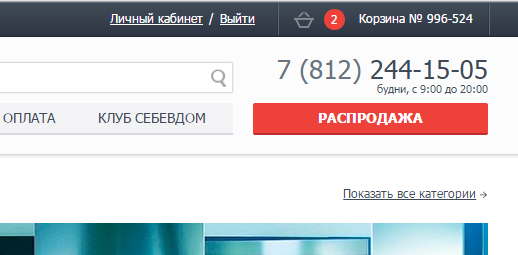 До 85% пользователей при хорошо обученных операторах
16
Юрий Батиевский
Как привязать звонки к пользователям на сайте
Присвоить каждому пользователю уникальный телефонный номер или добавочный номер к основному телефону
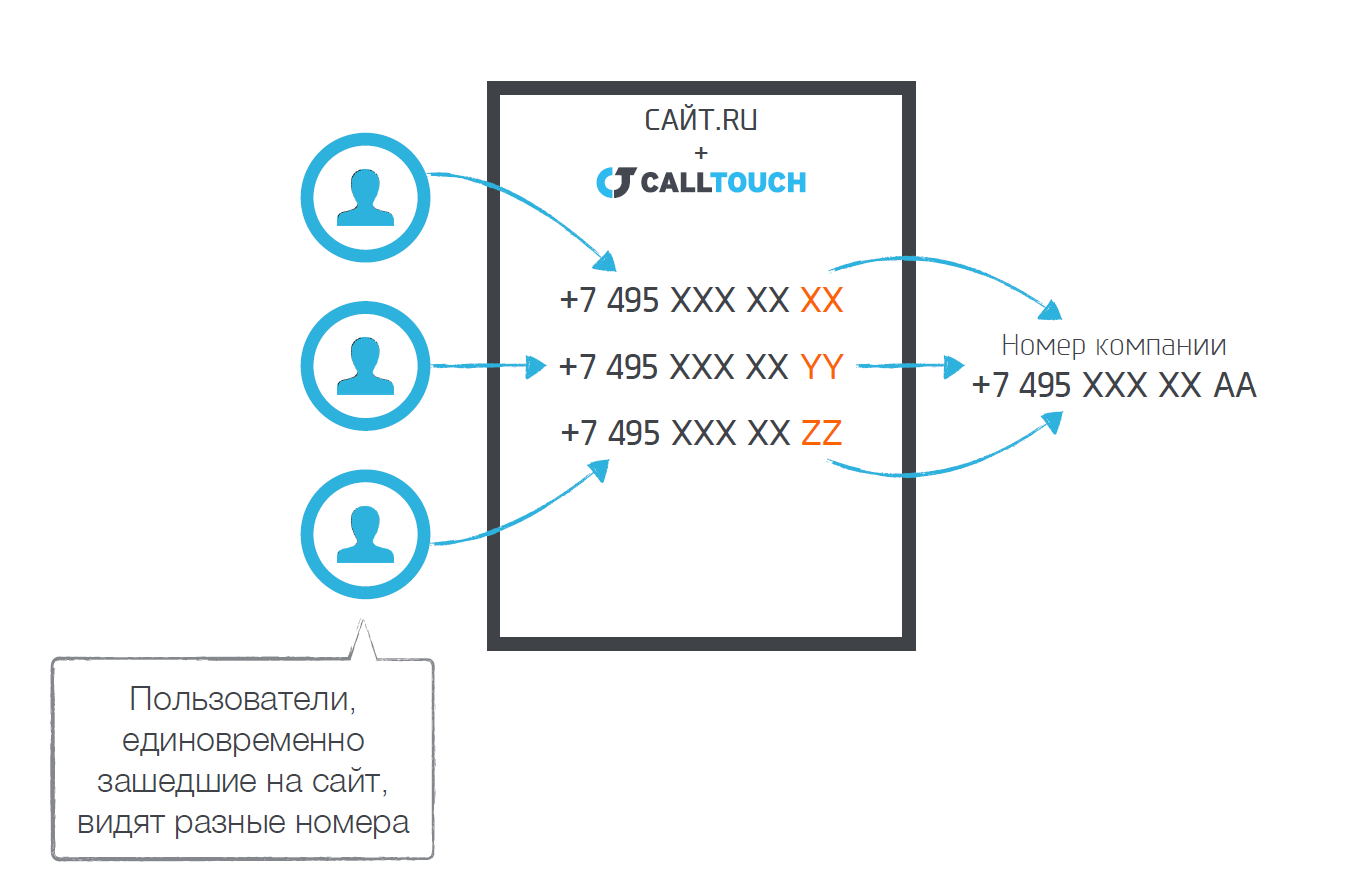 До 95% пользователей
17
Юрий Батиевский
Пример отчета по запросам в Calltouch
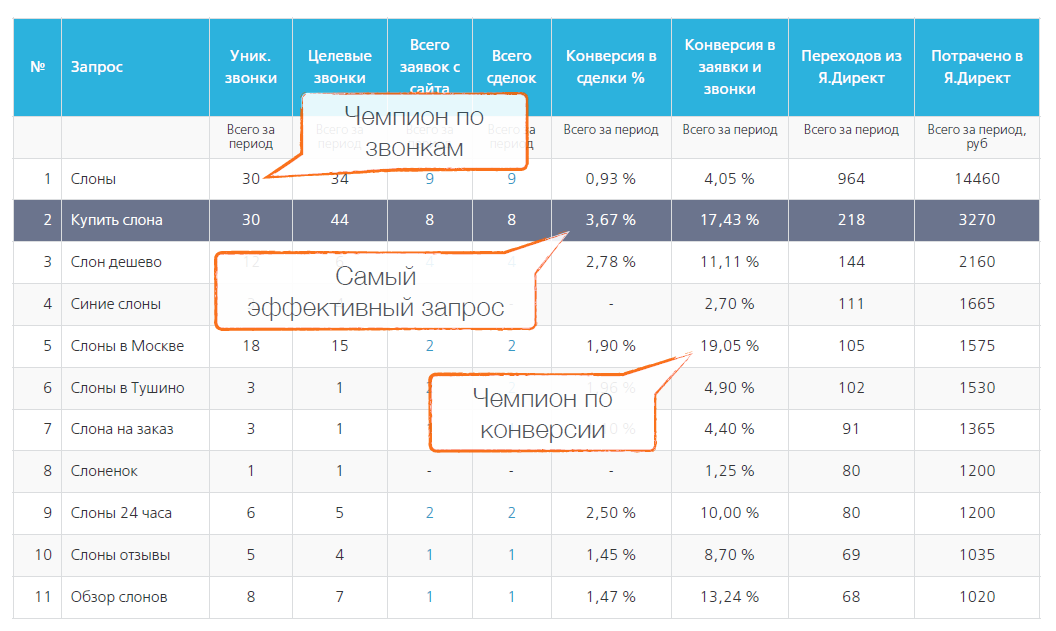 18
Юрий Батиевский
Кейс: как мы повышали эффективность
Задачи: 
Выстроить качественную систему отслеживания эффективности рекламных кампаний по звонкам
Повысить эффективность контекстных кампаний и SEO и определить наиболее конверсионные поисковые фразы

Реализация:
Подключение системы динамического коллтрекинга Calltouch
Создание единого аналитического ландшафта, объединяющего Calltouch, Яндекс.Метрику, Google Analytics и механизм собственной идентификации пользователей
Внедрение алгоритмов отслеживания мультиканальных последовательностей и механизма расчета разных атрибуций
19
Юрий Батиевский
Что мы продаем? Двери = товары + услуги
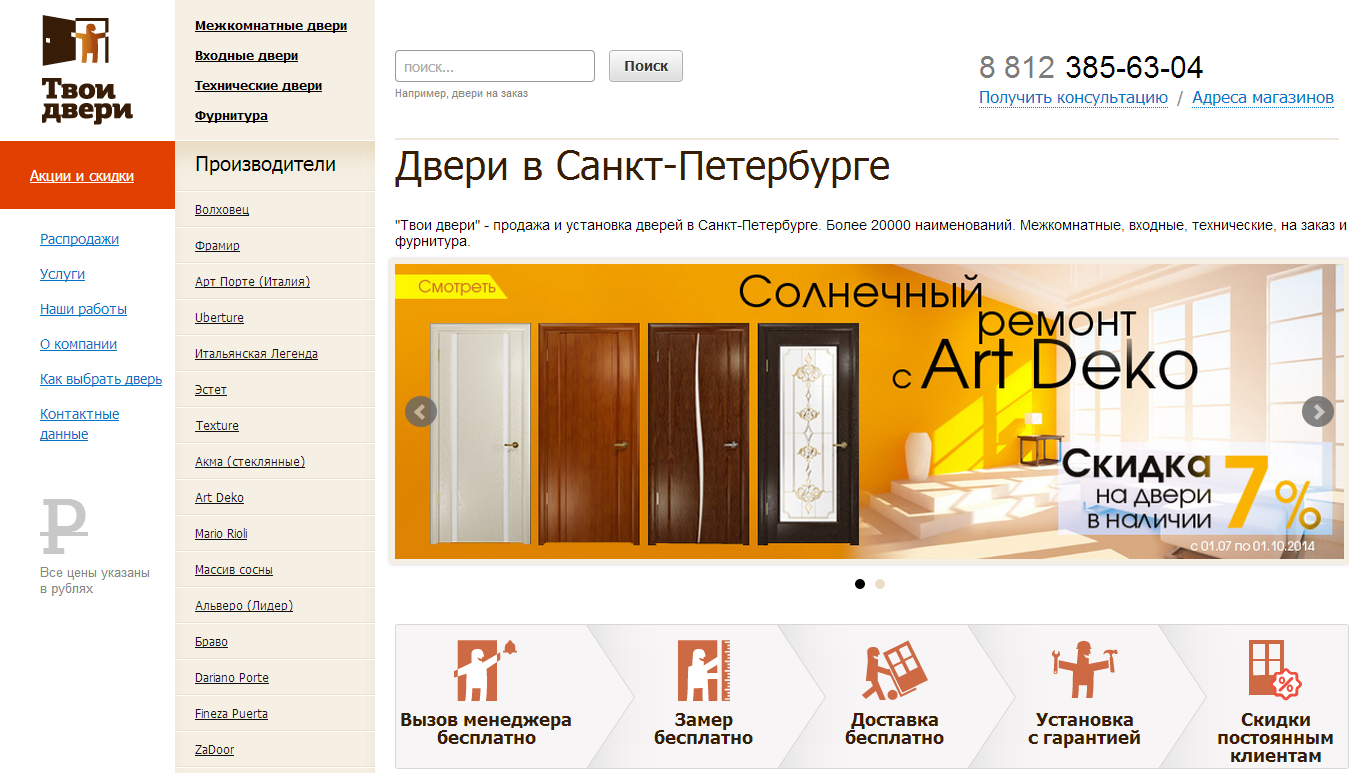 20
Юрий Батиевский
Схема ландшафта
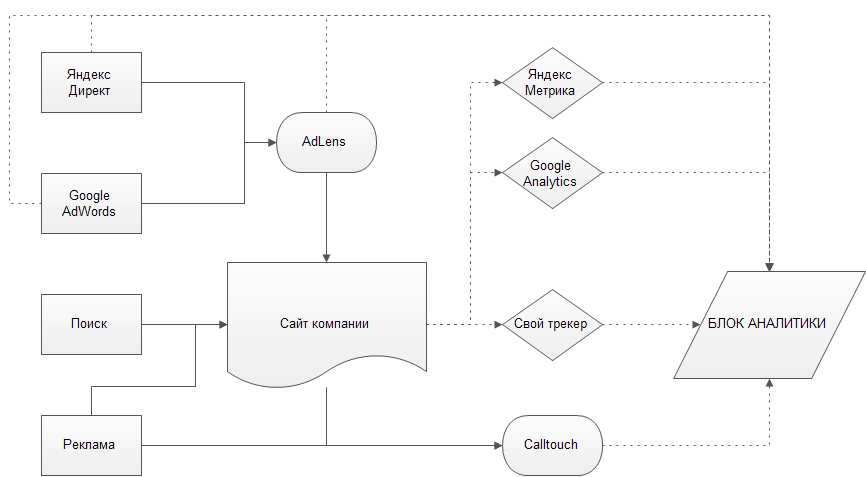 21
Юрий Батиевский
Сложности в пути
Шифрование запросов – забор данных из Метрики
Ошибки отслеживания
Проблема объединения всех действий одного пользователя
Атрибуция по умолчанию в Calltouch
Выбор модели расчета эффективности
22
Юрий Батиевский
Сложность 1 – надо забрать запросы из Метрики
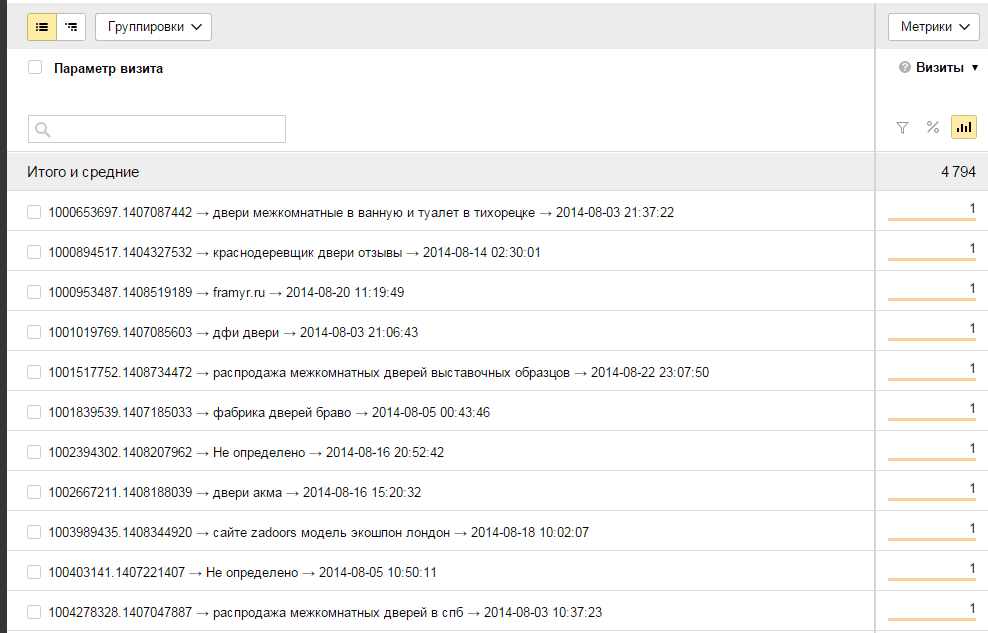 23
Юрий Батиевский
Сложность 2 – ошибки отслеживания
Нужное количество номеров и погрешность
Боты тоже хотят номера
Часть людей звонит позже и не привязывается к визиту
Ошибка связывания сессий
Незапланированные обрывы сессий
Проблемы с JS и подменой номера
Нужно передать данные UA и внутреннего трекера в Calltouch, а потом их забрать через API
24
Юрий Батиевский
Сложность 3 – объединение действий пользователя
Нужно было объединить все действия пользователя:
Посещения
Звонки
Заявки на сайте

Проблема: слабые механизмы склеивания контактов:
ClientID
Номера телефонов
Сессия Calltouch

Не было сквозных пользователей, эта часть отдавалась в CRM
25
Юрий Батиевский
Сложность 4 – модель атрибуции Calltouch
Базовая модель атрибуции Last Click
При этом обрывы сессии создавали дополнительные прямые входы
Эффективность источника по факту совершения звонка
Более 15% погрешности сразу
Как быть с повторными контактами и как это учитывать?
26
Юрий Батиевский
Продажа товаров и услуг (через контекст)
27
Юрий Батиевский
Сравнение атрибуции по группам запросов
28
Юрий Батиевский
Сравнение ключевых слов в разных моделях
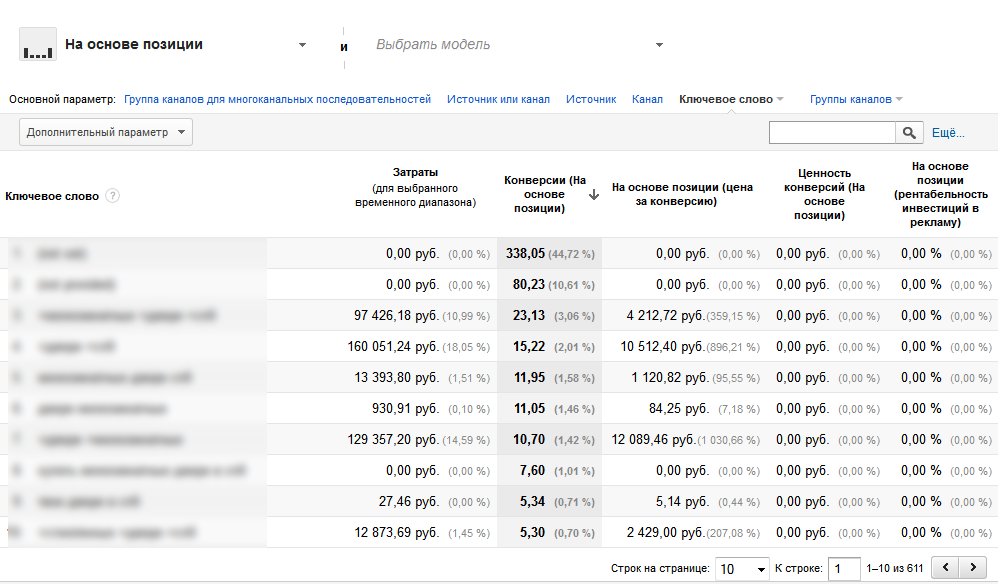 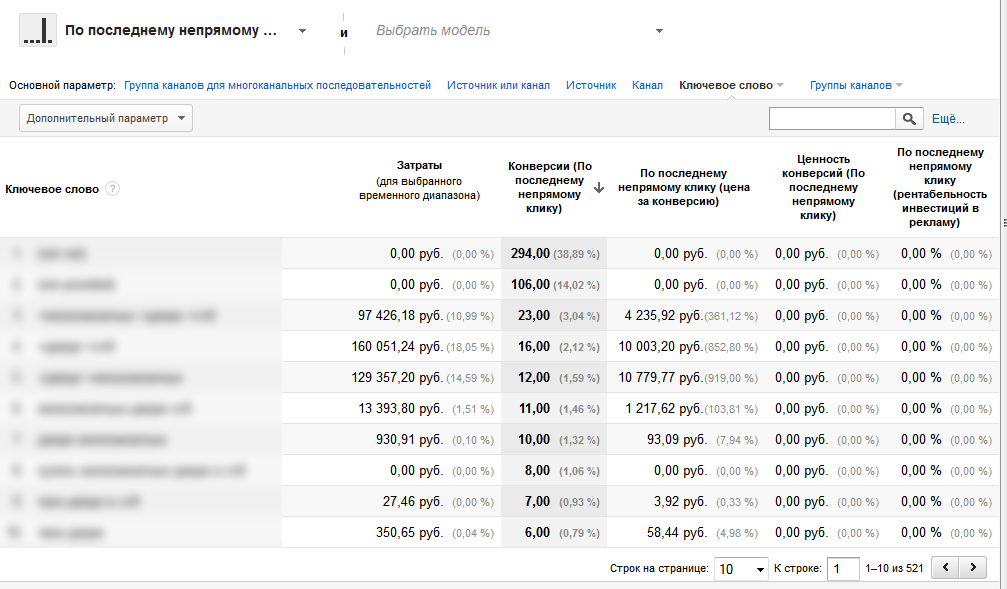 По атрибуции на основе позиции мы получили на 20% больше ключевых слов, тем самым смогли расширить варианты для анализа
По последнему непрямому –
521 ключевое слово
29
Юрий Батиевский
Сложность 5 – как считать эффективность
Выбираем удобную нам модель атрибуции
Считаем только первые контакты, остальное на совести отдела продаж
Выбираем период, за который считаем контакт первым
30
Юрий Батиевский
Мы начали считать только первые контакты
То есть теперь все затраты за период стали делиться не на 100% контактов, а только на 55-67%
31
Юрий Батиевский
От первого захода до заказа (когорты)
32
Юрий Батиевский
Итоги
Что мы получили?

Качественную систему отслеживания
Глубокое понимание всех процессов
Уменьшили CPO
При этом увеличили количество заказов
Увеличили средний чек и ROI
Оптимизировали целевые запросы
Смогли проанализировать основные сценарии и увидеть некоторые зависимости
33
Юрий Батиевский
СПАСИБО ЗА ВНИМАНИЕ!
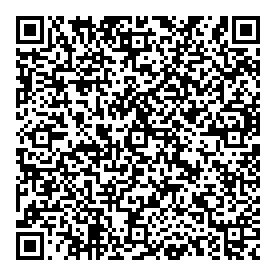 Юрий Батиевский
yuri@antop.ru
34
Юрий Батиевский